고등학교 사회문화 
1단원 사회·문화 현상의 이해
기능론과 갈등론
2018-11335
교육학과 한지영
[Speaker Notes: 기능론과 갈등론을 각각 푸른색과 붉은색의 또렷한 글씨로 일관되게 표현함으로써 학생들이 두 개념을 구별하기 용이하도록 하였다.]
들어가며
https://www.youtube.com/watch?v=hN4lUSWZaic
[Speaker Notes: ‘주의력 획득‘ 단계 - 사회∙문화 현상에 해당하는 지하철 파업 관련 뉴스를 시청하도록 링크와 영상을 첨부하였다.]
들어가며
이 사회·문화 현상을 어떻게 바라보고 있나요?
[Speaker Notes: 학생들이 사회문화 현상을 바라볼 때 직관적/감정적 접근을 많이 하고 있음을 자각할 수 있도록 하기 위해 해당 슬라이드를 삽입하였다.]
들어가며
직관적 접근
체계적 접근
사회·문화 현상
감정적 접근
보편적 접근
[Speaker Notes: 사회문화 현상을 바라볼 때는 직관적/감정적 접근 뿐만 아니라, 체계적이고 보편적인 접근이 필요함을 역설한다. 체계적이고 보편적 접근의 필요성을 강조하기 위해 ‘흔들기‘ 애니메이션 효과를 사용하였다.]
저번 시간에는?
사회·문화 현상
기능론
갈등론
거시적 관점
미시적 관점
[Speaker Notes: 저번 수업의 내용을 짧게 복습할 수 있도록 한다. 저번 시간 마무리에서 거시적 관점에 기능론과 갈등론이 있다는 것을 언급했음을 회상시키기 위해 거시적 관점이 적혀 있는 블록에 ‘흔들기‘ 효과를 주었고,  기능론과 갈등론을 ‘나타나기‘ 효과를 통해 드러냄으로써 해당 이론들이 거시적 관점에 해당됨을 표현하였다.]
이번 시간에는?
√
기능론과 갈등론의 개념을 이해하고, 이를 설명할 수 있다.
√
사회·문화 현상에 대한 기능론과 갈등론의 입장을 구분하여

파악할 수 있다.
[Speaker Notes: 기능론과 갈등론이 이번 수업의 핵심 주제이므로, 해당 개념을 강조하여 학습 목표를 제시하였다.]
기능론이란?
√
사회 = 유기체의 ‘몸’
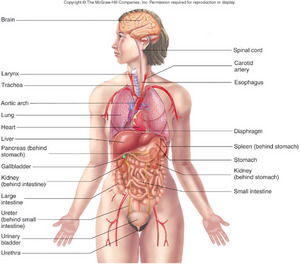 사회 유기체설
Q.
‘장기’?
→ 개인 / 사회 구성 체계
[Speaker Notes: 인간의 몸 구조 사진을 ‘자극 자료’로 제시하였다. 또한, 학생들이 관련 학습 활동을 하기 위해 필요한 비유 개념(사회 유기체설에서 사회와 사회 구성 체계를 비유하고 있는 방식)에 대한 설명을 애니메이션 효과와 함께 간단하게 추가하였다.]
기능론 조별 활동
유인물의 [활동 1]
[Speaker Notes: 배부된 유인물을 참고하도록 한다.]
기능론 조별 활동
체계
a. 우리 몸의 다양한 장기들은 각자 뚜렷한 구조와 기능을 가지고 있다.
사회 내
[Speaker Notes: 배부된 유인물에 수록되어 있는 문장 완성 문제 중 첫 번째 문제이다. ‘나타내기‘ 애니메이션 효과를 통해 답을 드러내었다. 문장 완성 문제 3문제를 각 슬라이드에 나누어 배치함으로써 한 슬라이드에 너무 많은 정보가 들어가지 않도록 설계하였다.]
기능론 조별 활동
b. 우리 몸의 장기는 상호 유기적인 관계를 맺고 있으며, 이들은 각각
   우리 몸을 유지하기 위해 작용한다.
사회 내
체계
사회를
[Speaker Notes: 배부된 유인물에 수록되어 있는 문장 완성 문제 중 두 번째 문제이다. ‘나타내기‘ 애니메이션 효과를 통해 답을 드러내었다.]
기능론 조별 활동
c. 우리 몸은 본질적으로 조화와 균형을 이루고 있고, 일시적으로 불안정한 상태(ex. 질병)가 발생하더라도 스스로 조화와 균형을 회복할 수 있다.
우리 사회는
?
[Speaker Notes: 배부된 유인물에 수록되어 있는 문장 완성 문제 중 세 번째 문제이다. ‘나타내기‘ 애니메이션 효과를 통해 답을 드러내었다. 마지막 답을 ?로 표시한 이유는, 사회 불안정 상태에 대한 예시로 다양한 응답이 나올 수 있도록 유도하기 위함이다.]
기능론이란?
조화
균형
안정
여러분의 생각은 어떤가요?
[Speaker Notes: 학습 활동을 통해 구성한 ‘기능론’ 개념을 키워드 3개로 정리하였다. 이후, 기능론 개념에 대한 학생들의 생각을 물어보기 위해 ‘나타내기‘ 애니메이션 효과를 사용하였다.]
기능론의 한계
√
→   설명하기 어려움
혁명과 같은 급격한 사회 변동
→   설명하기 어려움
√
‘조화’와 ‘안정’을 지나치게 강조
→   기득권의 입장 대변
[Speaker Notes: 앞 슬라이드에서 학생들의 의견을 물어보았을 때, 의견 중 기능론의 한계를 지적하는 내용이 포함될 수 있도록 유도하여, 본 슬라이드는 이어지는 맥락에서 기능론의 한계에 대해 알아볼 수 있도록 한다.]
갈등론 조별 활동 1 - 조건
√
왼쪽 앞에 앉은 사람이 가장 큰 권력을 가짐
√
시계 반대 방향으로 갈수록 권력이 약해짐
√
한 캔디를 둘 이상이 나눠 먹을 수는 없음
√
권력이 가장 강한 사람부터 캔디를 가져 감
[Speaker Notes: ‘자극 자료 제시‘ 단계에서 츄잉캔디 분배 활동을 진행하도록 수업이 구상되었기에, 해당 활동을 할 때 고려해야 할 규칙을 두 슬라이드에 나누어(1차-분배 활동/2차-분배 방식 결정 활동) 제시하였다. 본 슬라이드에서는 1차 분배 활동을 할 때 고려할 규칙을 제시하였다.]
갈등론 조별 활동 2 - 조건
√
논의에는 모두가 참여
√
배분 방식을 최종 결정하는 사람 = 권력이 가장 강한 사람
√
권력의 정도 + 이번에 결정하는 분배 방식은 앞으로 한동안 지속됨
√
유동적인 분배 방식 X  →  하나의 기준 정하기
[Speaker Notes: ‘자극 자료 제시‘ 단계에서 츄잉캔디 분배 활동을 진행하도록 수업이 구상되었기에, 해당 활동을 할 때 고려해야 할 규칙을 두 슬라이드에 나누어(1차-분배 활동/2차-분배 방식 결정 활동) 제시하였다. 본 슬라이드에서는 2차 분배 활동을 할 때 고려할 규칙을 제시하였다.]
갈등론 조별 활동 1∙2
Q.
어떻게 결정되었나요?
Q.
왜 이러한 갈등이 일어났을까요?
→   캔디의 부족
[Speaker Notes: 츄잉캔디를 활용한 앞의 활동이 갈등론을 이해하는 데 있어 어떠한 시사점을 주는지 간단히 짚은 후, 본격적인 학습 활동으로 넘어갈 수 있도록 하였다.]
갈등론 조별 활동 3
유인물의 [활동 2]
[Speaker Notes: 배부된 유인물을 참고하도록 한다.]
갈등론 조별 활동 3
캔디


권력이 셌던 친구


권력이 약했던 친구
지배 계급


희소 자원


피지배 계급
[Speaker Notes: ‘학습 안내 제시‘ 단계에 해당한다. 배부된 유인물에 수록되어 있는 개념 대응 문제와 문장 완성 문제를 한 문제 당 한 슬라이드에 나누어 배치함으로써, 한 슬라이드에서 다루는 정보의 양이 과도해지지 않도록 조절하였다. 본 슬라이드는 개념 대응 문제에 대한 내용을 담고 있다.]
갈등론 조별 활동 3
사회는 사회적 희소가치를 둘러싼 사회 구성원들 간의 ( 갈등과 대립 /
    화합과 공존 )의 장이다.
[Speaker Notes: 배부된 유인물에 수록되어 있는 문장 완성 문제 중 첫 번째 문제에 해당한다. ‘나타내기‘ 애니메이션 효과를 통해 답을 드러내었다.]
갈등론 조별 활동 3
b. 사회적 희소가치의 배분에 관하여 지배 계급과 피지배계급의 이익은 양립이 ( 가능 / 불가능 )하다.
[Speaker Notes: 배부된 유인물에 수록되어 있는 문장 완성 문제 중 두 번째 문제에 해당한다. ‘나타내기‘ 애니메이션 효과를 통해 답을 드러내었다.]
갈등론 조별 활동 3
c. 사회구조나 제도는 ( 지배 / 피지배 ) 계급이 자신의 기득권을 ( 보호하고 / 

     내려놓고 ), 계급을 ( 재생산 / 개혁 )하기 위해 만들어낸 수단이다.
[Speaker Notes: 배부된 유인물에 수록되어 있는 문장 완성 문제 중 세 번째 문제에 해당한다. ‘나타내기‘ 애니메이션 효과를 통해 답을 드러내었다.]
갈등론 조별 활동 3
d. 사회 질서나 안정은 ( 지배 계급의 강요나 억압 / 사회 구성원 모두의 합의 )

     에 의해 나타난 결과이다.
[Speaker Notes: 배부된 유인물에 수록되어 있는 문장 완성 문제 중 네 번째 문제에 해당한다. ‘나타내기‘ 애니메이션 효과를 통해 답을 드러내었다.]
갈등론 조별 활동 3
e. 불평등한 사회에서는 계급 간 갈등이 ( 필연적 / 병리적 )이다.
[Speaker Notes: 배부된 유인물에 수록되어 있는 문장 완성 문제 중 다섯 번째 문제에 해당한다. ‘나타내기‘ 애니메이션 효과를 통해 답을 드러내었다.]
갈등론이란?
갈등
지배
피지배
희소 자원
여러분의 생각은 어떤가요?
[Speaker Notes: 학습 활동을 통해 구성한 ‘갈등론’ 개념을 키워드 4개로 정리하였다. 이후, 갈등론 개념에 대한 학생들의 생각을 물어보기 위해 ‘나타내기‘ 애니메이션 효과를 사용하였다.]
갈등론의 한계
√
우리 사회는 지배-피지배의 2가지 계급으로만 나누기엔 매우 복잡함
√
사회 전체를 갈등의 장으로 봄
→   안정된 상황의 경우?
[Speaker Notes: 앞 슬라이드에서 학생들의 의견을 물어보았을 때, 의견 중 갈등론의 한계를 지적하는 내용이 포함될 수 있도록 유도하여, 본 슬라이드는 이어지는 맥락에서 갈등론의 한계에 대해 알아볼 수 있도록 한다.]
기능론 ∙ 갈등론 적용 문제
사회구조와 제도는 특정 집단의 이해관계에 따라 만들어지고 적용됩니다. 특정 집단의 이익에 도움이 된다면 해당 사회구조와 사회 제도는 유지되고 전체 구성원들에게 강제적으로 적용되며, 그렇지 않으면 사라지게 됩니다.
갈등론
갑
글쎄요. 사회구조와 제도는 특정 집단뿐만 아니라 사회 전체 구성원들의 합의에 의해서 결정됩니다. 전체 구성원들이 합의한 것이기 때문에 전체 구성원들은 이를 따라야 하며, 이를 따르지 않는 사람들은 사회의 안정과 유지에 해가 되기 때문에 제재를 받게 됩니다.
기능론
을
[Speaker Notes: ‘수행 유발‘ 단계에 해당한다. 유인물에 수록되어 있는 문제에서, 갑과 을의 발언 중 어떠한 부분이 그들의 주장을 각각 갈등론과 기능론에 대응하도록 하였는지 학생들이 가시적으로 짚고 넘어갈 수 있게 하기 위해, 적절한 도형과 애니메이션을 사용하여 발언 중 일부를 형광펜으로 칠하는 듯한 효과를 주었다.]
기능론 ∙ 갈등론 적용 문제
기능론
갈등론
①  갑의 관점은 사회가 스스로 균형 상태를 회복하는 경향이 있다고 본다.
[Speaker Notes: 적용 문제를 구성하는 5가지 선지를 각 슬라이드에 배치하였다. 1) 갑을 갈등론에 대응시키는 애니메이션 효과를 적용하고 2) 선지의 내용 중 옳고 그름을 판단하는 데 있어 가장 중요한 내용에 형광펜으로 칠하는 듯한 효과를 주며 3) 칠해진 내용과 제시된 개념(갑)이 일치하는지의 여부를 ‘나타내기’ 애니메이션 효과를 통해 선지를 수정(갈등론->기능론)함으로써 확인할 수 있도록 하였다.]
기능론 ∙ 갈등론 적용 문제
기능론
갈등론
②  을의 관점은 사회가 집단 간의 갈등과 대립 상태에 있다고 본다.
[Speaker Notes: 1) 을을 기능론에 대응시키는 애니메이션 효과를 적용하고 2) 선지의 내용 중 옳고 그름을 판단하는 데 있어 가장 중요한 내용에 형광펜으로 칠하는 듯한 효과를 주며 3) 칠해진 내용과 제시된 개념(을)이 일치하는지의 여부를 ‘나타내기’ 애니메이션 효과를 통해 선지를 수정(기능론->갈등론)함으로써 확인할 수 있도록 하였다.]
기능론 ∙ 갈등론 적용 문제
기능론
갈등론
③ 갑의 관점은 을의 관점과 달리 사회의 발전을 위해 현 체제의 근본적인 변혁

     이 필요하다고 본다.
[Speaker Notes: 1) 갑과 을을 각각 갈등론과 기능론에 대응시키는 애니메이션 효과를 적용하고 2) 선지의 내용 중 옳고 그름을 판단하는 데 있어 가장 중요한 내용에 형광펜으로 칠하는 듯한 효과를 주었다. 칠해진 내용과 제시된 개념(갑)이 일치하기에, 별도의 수정 효과를 주지는 않았다.]
기능론 ∙ 갈등론 적용 문제
기능론
갈등론
④  을의 관점은 갑의 관점과 달리   거시적 관점에서 사회문화 현상을 바라본다.
같이
[Speaker Notes: 1) 을을 기능론에, 갑을 갈등론에 대응시키는 애니메이션 효과를 적용하고 2) 선지의 내용 중 옳고 그름을 판단하는 데 있어 가장 중요한 내용을 박스로 표시하였다. 이때 형광펜 효과를 주지 않고 박스 표시를 한 이유는 해당 내용이 기능론/갈등론 두 이론 모두에 해당하는 내용인 만큼, 형광펜 효과와 차별점을 두고자 했기 때문이다. 이후, ‘나타내기’ 애니메이션 효과를 사용하여 ‘달리’를 ‘같이’로 수정하였다.]
기능론 ∙ 갈등론 적용 문제
기능론
갈등론
⑤ 갑, 을의 관점   모두 개인의 자율적 선택에 의해 사회구조와 제도가

    만들어진다고 본다.
보지 않는다.
[Speaker Notes: 1) 을을 기능론에, 갑을 갈등론에 대응시키는 애니메이션 효과를 적용하고 2) 선지의 내용 중 옳고 그름을 판단하는 데 있어 가장 중요한 내용을 박스로 표시하였다. 이때 형광펜 효과를 주지 않고 박스 표시를 한 이유는 해당 내용이 기능론/갈등론 두 이론 중 어느 것에도 해당되지 않는 내용이기 때문이다. 이후, ‘나타내기’ 애니메이션 효과를 사용하여 ‘본다’를 ‘보지 않는다’로 수정하였다.]
수행평가 예고
√
기능론 ∙ 갈등론 적용 문제와 같은 객관식 문제
√
상황 분석 서술형 문제
[Speaker Notes: 추후의 수행평가는 앞서 다루었던 형태의 객관식 문제뿐만 아니라, 사회∙문화 현상을 분석하는 서술형 문제 또한 포함한 형태로 진행될 것이라는 설명의 슬라이드이다.]
되돌아보기
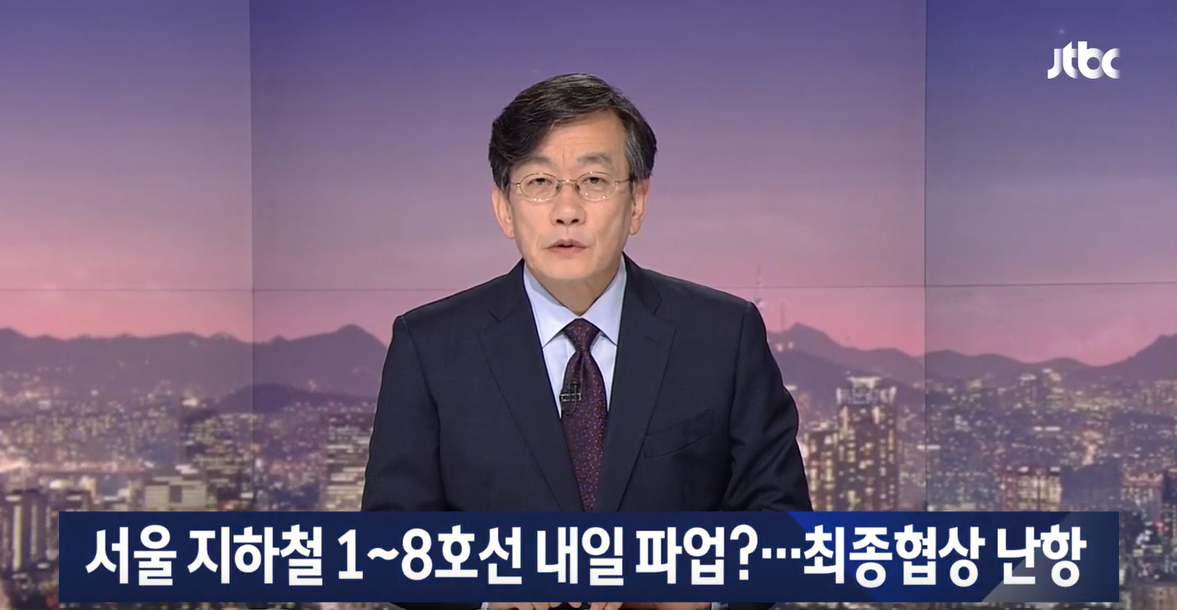 기능론
→
갈등론
→
[Speaker Notes: 수업 초반에 시청한 뉴스의 캡쳐본을 삽입하고 해당 내용을 본 수업에서 배운 기능론과 갈등론의 시각에서 분석할 수 있도록 함으로써 파지와 전이를 향상하도록 구성하였다.]
다음 시간에는?
사회·문화 현상
상징적 상호작용론
거시적 관점
미시적 관점
[Speaker Notes: 다음 수업에는 이번 수업과 이어지는 맥락에서 ‘미시적 관점’에 해당하는 상징적 상호작용론에 대해 다룰 것임을 예고하며 수업을 마치도록 한다.]
파워포인트 자료 개발 논리
본 파워포인트 자료는 가네의 9가지 수업사태(박성익, 임철일, 이재경, 최정임, 2015.)를 바탕으로 설계한 고등학교 <사회문화> 수업지도안(한지영, 2019.)을 바탕으로 개발되었다. 본 자료는 한 차시(50분) 수업에 사용될 수 있는 자료로 개발되었으며, 메시지 설계의 일반 원칙과 메시지 설계 전략(임철일, 2019-2 스누온 강의 9강)에 입각하여 구성되었다.
   우선, 본 수업을 시작하는 ‘주의력 획득‘ 단계에서 사회∙문화 현상에 해당하는 지하철 파업 관련 뉴스를 시청하도록 링크와 영상을 첨부하였다. 이후, 저번 수업의 내용을 짧게 복습할 수 있도록 하는 슬라이드와 적절한 애니메이션 효과를 추가함으로써, 본격적으로 기능론과 갈등론의 개념을 다루기 전에 해당 개념이 사회∙문화 현상을 바라보는 ‘거시적’ 관점에 속한다는 사전지식을 학습자가 회상할 수 있도록 자극하였다. 이후, 기능론과 갈등론을 강조하여 학습 목표를 제시하였다.
   본격적인 수업에서는 기능론과 갈등론을 각각 푸른색과 붉은색의 또렷한 글씨로 일관되게 표현함으로써 학생들이 두 개념을 구별하기 용이하도록 하였다. 우선, 기능론의 경우, ‘자극 자료’로 인간의 몸 구조 사진을 비중 있게 제시하였으며, 이후 학생들이 관련 학습 활동을 하기 위해 필요한 비유 개념(사회 유기체설)에 대한 설명을 간단하게 추가하였다. ‘학습 안내 제시‘ 단계에서는, 배부된 유인물에 수록되어 있는 간단한 문장 완성 문제 3문제를 각 슬라이드에 나누어 배치함으로써 한 슬라이드에 너무 많은 정보가 들어가지 않도록 설계하였다. 이후, 학습 활동을 통해 구성한 ‘기능론’ 개념을 키워드 3개로 정리하였다. 마지막으로, 기능론 개념에 대한 학생들의 생각을 물어본 후, 이어지는 맥락에서 해당 이론의 한계를 짚고 넘어갈 수 있도록 구성하였다. 
   갈등론의 경우, ‘자극 자료 제시‘ 단계에서 츄잉캔디 분배 활동을 진행하도록 수업이 구상되었기에, 해당 활동을 할 때 고려해야 할 규칙을 두 슬라이드에 나누어(1차-분배 활동/2차-분배 방식 결정 활동) 제시하였다. 이후, 해당 활동이 갈등론을 이해하는 데 있어 어떠한 시사점을 주는지 간단히 짚은 후, 본격적인 학습 활동으로 넘어갈 수 있도록 하였다. ‘학습 안내 제시‘ 단계에서는, 배부된 유인물에 수록되어 있는 개념 대응 문제와 문장 완성 문제를 한 문제 당 한 슬라이드에 나누어 배치함으로써, 한 슬라이드에서 다루는 정보의 양이 과도해지지 않도록 조절하였다. 이후, 학습 활동을 통해 구성한 ‘갈등론‘ 개념을 키워드 4개로 정리하고, 이에 대한 학생들의 생각을 물어본 후, 이어지는 맥락에서 갈등론의 한계를 짚고 넘어갈 수 있도록 설계하였다.
   ‘수행 유발‘ 단계에서는 유인물에 수록되어 있는 문제에서, 갑과 을의 발언 중 어떠한 부분이 그들의 주장을 각각 갈등론과 기능론에 대응하도록 하였는지 학생들이 가시적으로 짚고 넘어갈 수 있게 하기 위해, 적절한 도형과 애니메이션을 사용하여 발언 중 일부에 표시 효과를 주었다. 이후, 문제를 구성하는 5가지 선지를 각 슬라이드에 배치하였고, 1) 갑과 을 각각을 갈등론과 기능론으로 대응시키는 애니메이션 효과를 적용하고 2) 선지의 내용 중 옳고 그름을 판단하는 데 있어 가장 중요한 내용을 표시하는 효과를 주고 3) 표시된 내용과 제시된 개념(갑/을)이 일치하는지의 여부를 ‘나타내기’ 애니메이션 효과를 통해 선지를 수정함으로써 확인할 수 있도록 하였다. 이후, 추후의 수행평가는 이러한 종류의 객관식 문제뿐만 아니라, 사회∙문화 현상을 분석하는 서술형 문제 또한 포함한 형태로 진행될 것이라는 설명의 슬라이드를 추가하였다. 마지막으로, 수업 초반에 시청한 뉴스의 캡쳐본을 삽입하고 해당 내용을 본 수업에서 배운 기능론과 갈등론의 시각에서 분석할 수 있도록 함으로써 파지와 전이를 향상하도록 구성하였으며, 다음 수업에는 이번 수업과 이어지는 맥락에서 ‘미시적 관점’에 해당하는 상징적 상호작용론에 대해 다룰 것임을 예고하며 수업을 마치도록 하였다.
참고문헌 및 자료
박성익, 임철일, 이재경, 최정임(2015). 교육방법의 교육공학적 이해. 파주: 교육과학사.
EBS(한국교육방송공사) 편집부(2019). EBS 수능특강 사회문화.
EBS(한국교육방송공사) 편집부(2019). EBS 수능완성 사회문화.
임철일(2019). 2019-2 서울대학교 <교육공학> 스누온 강의 9강.

사진 자료
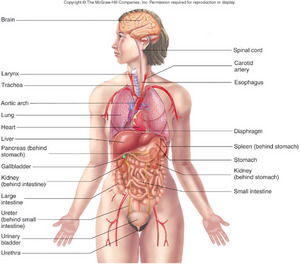 Athens Academy Mrs. Chester’s Human Biology, Unit 1 – The Human Organism(http://www.athensacademy.net/teachers/nchester/humanbiologyhonors/2008/08/unit_one_the_human_organism.html)
  
영상 자료
http://news.jtbc.joins.com/article/article.aspx?news_id=NB11895153&pDate=20191015